«Книжка -развивашка»
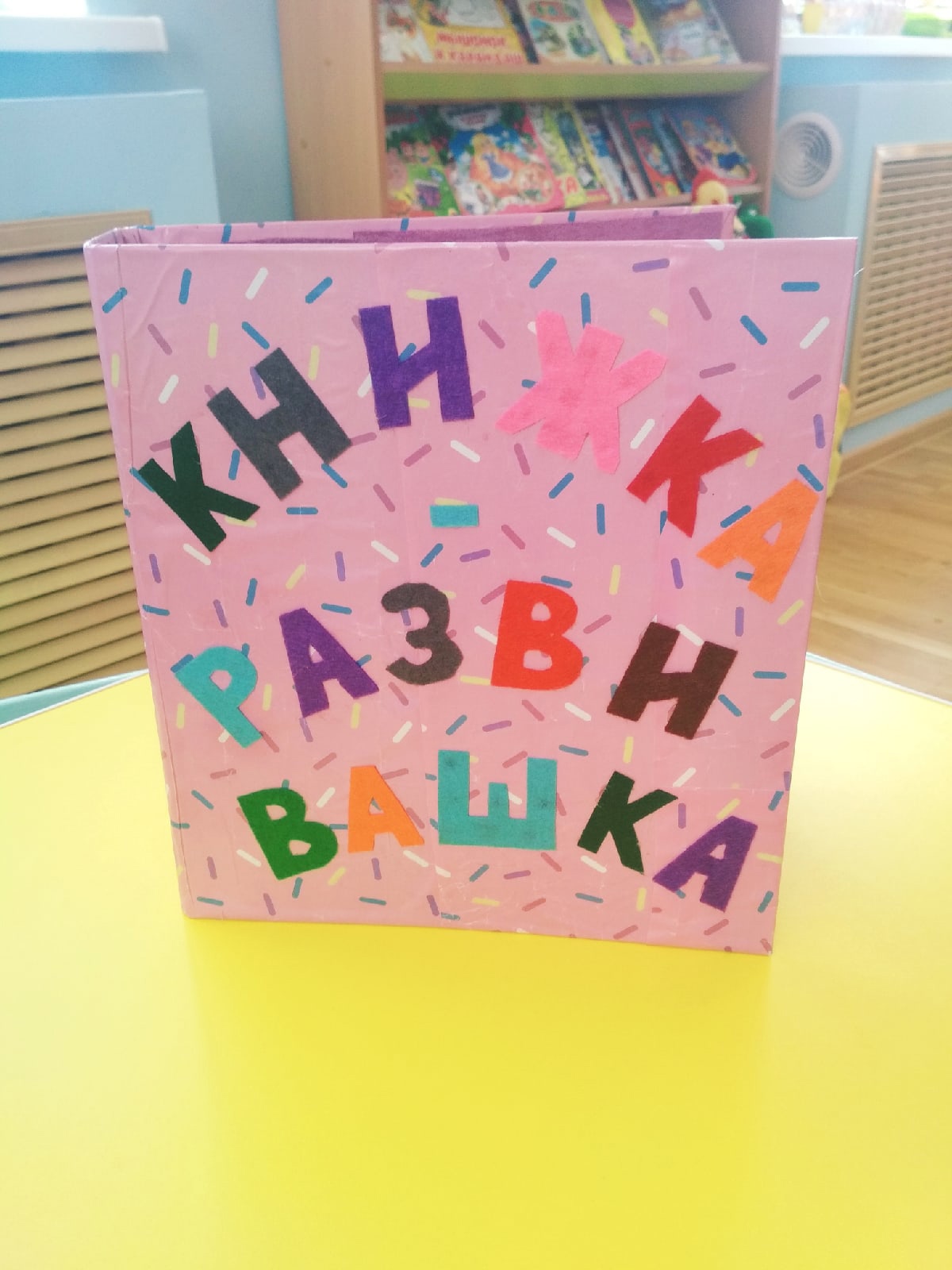 Мне понадобилось для изготовления игры:
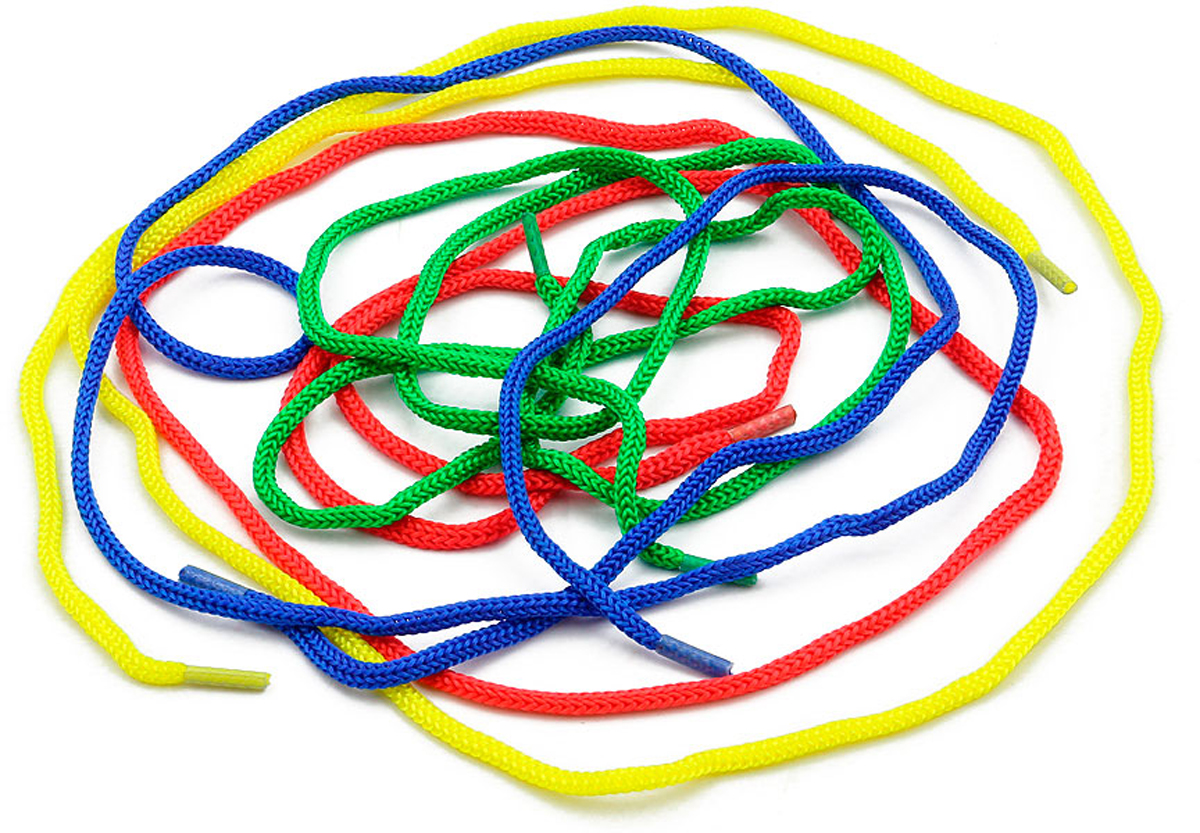 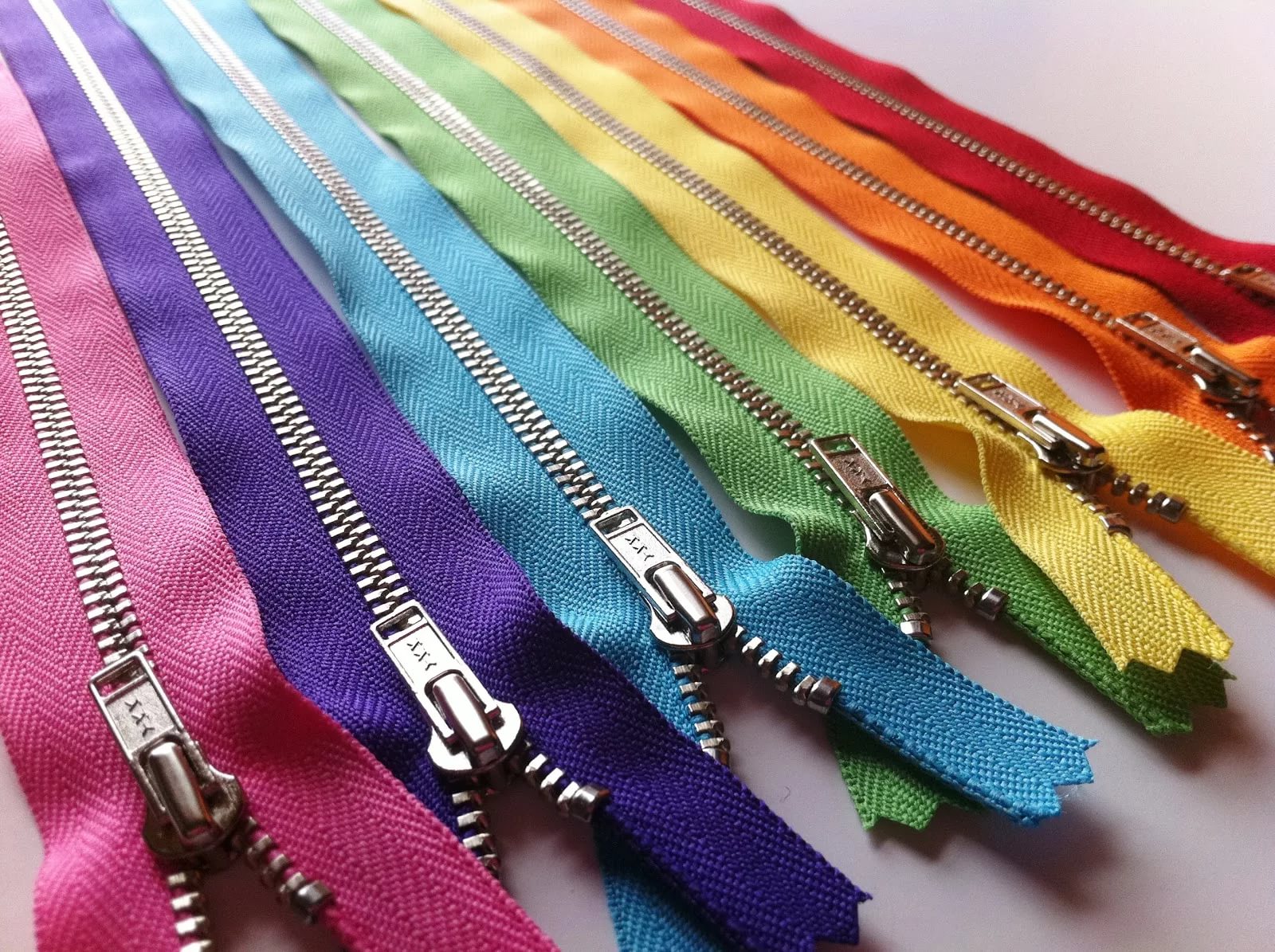 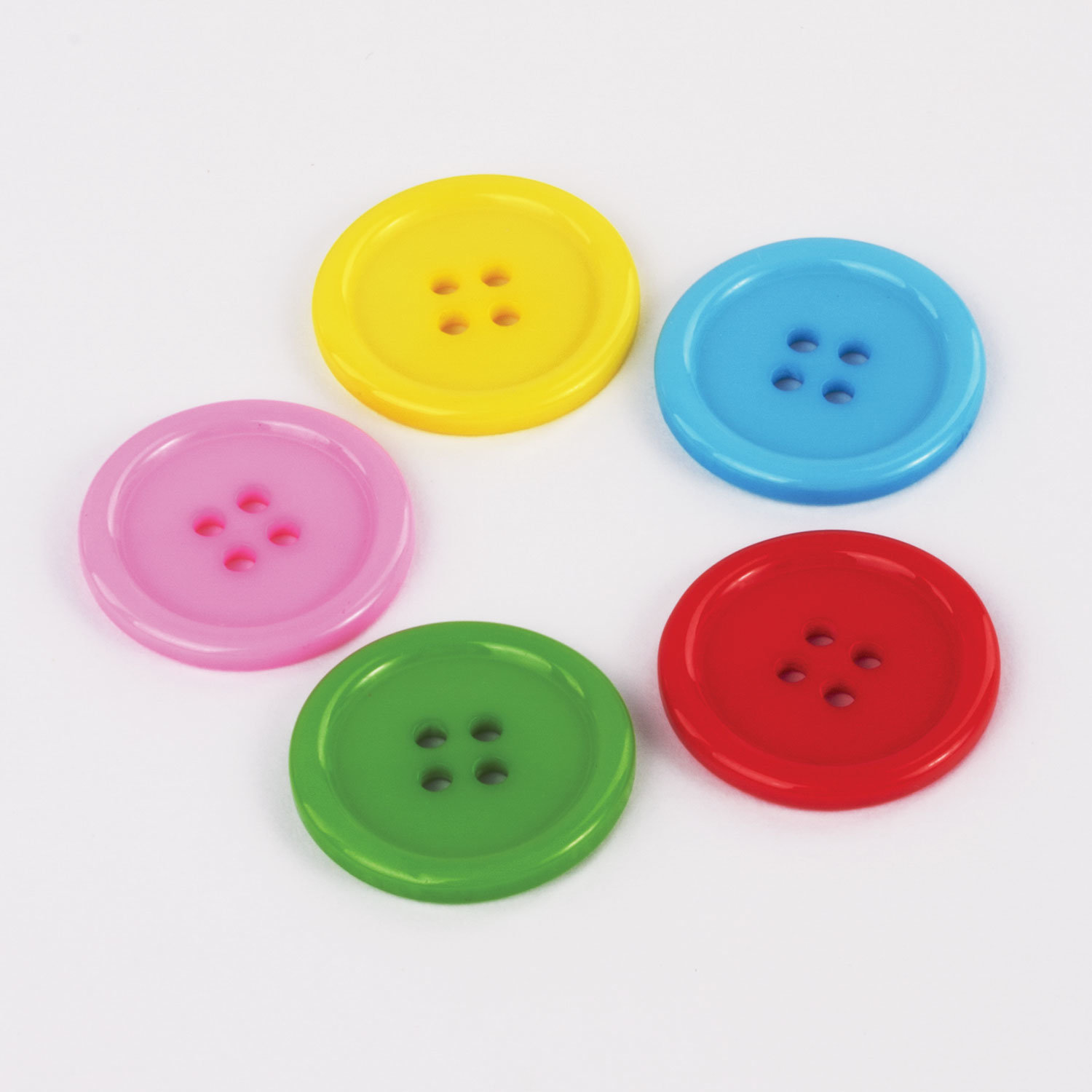 Игры:«Времена года»
«Шнуровка»
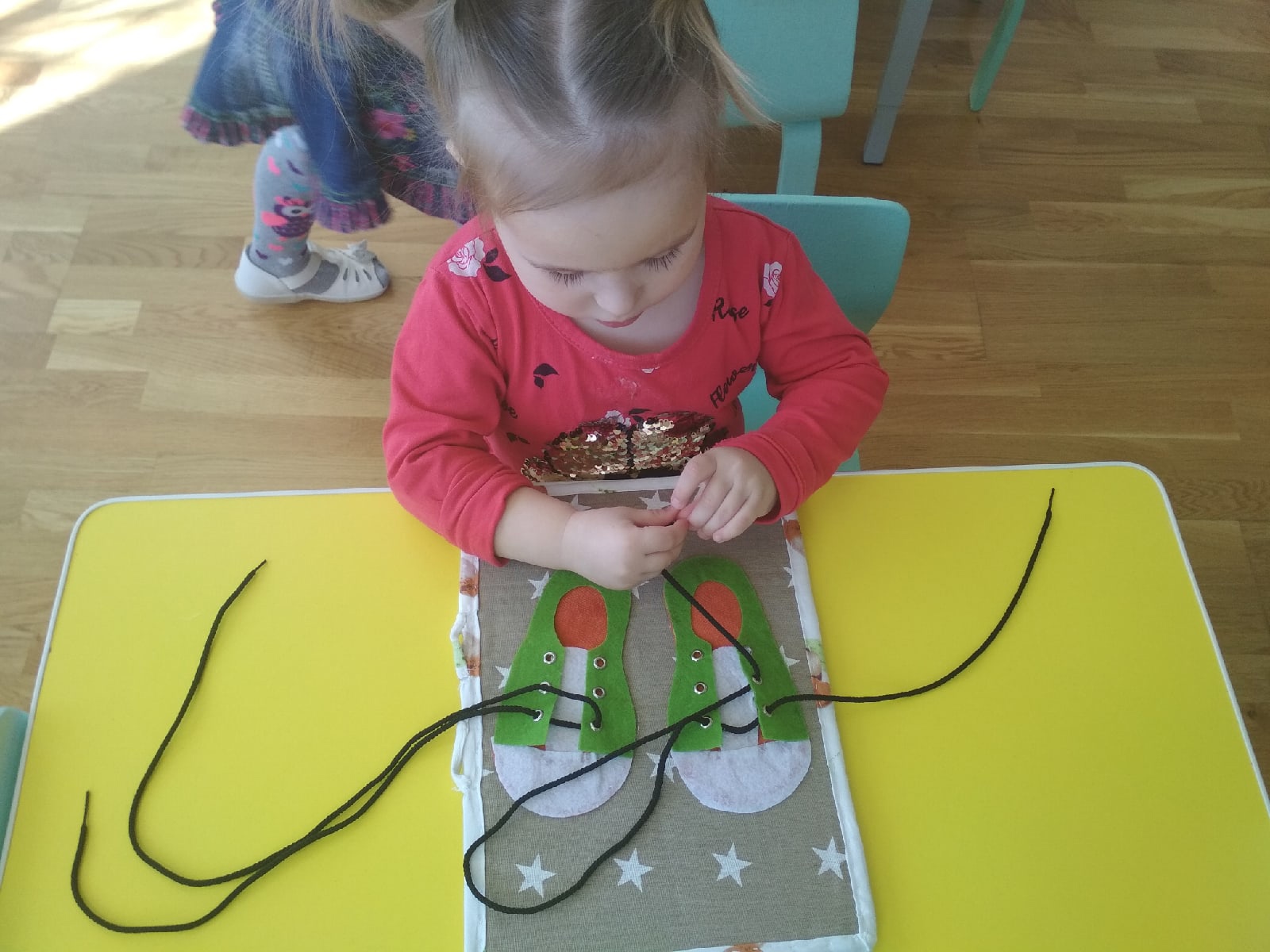 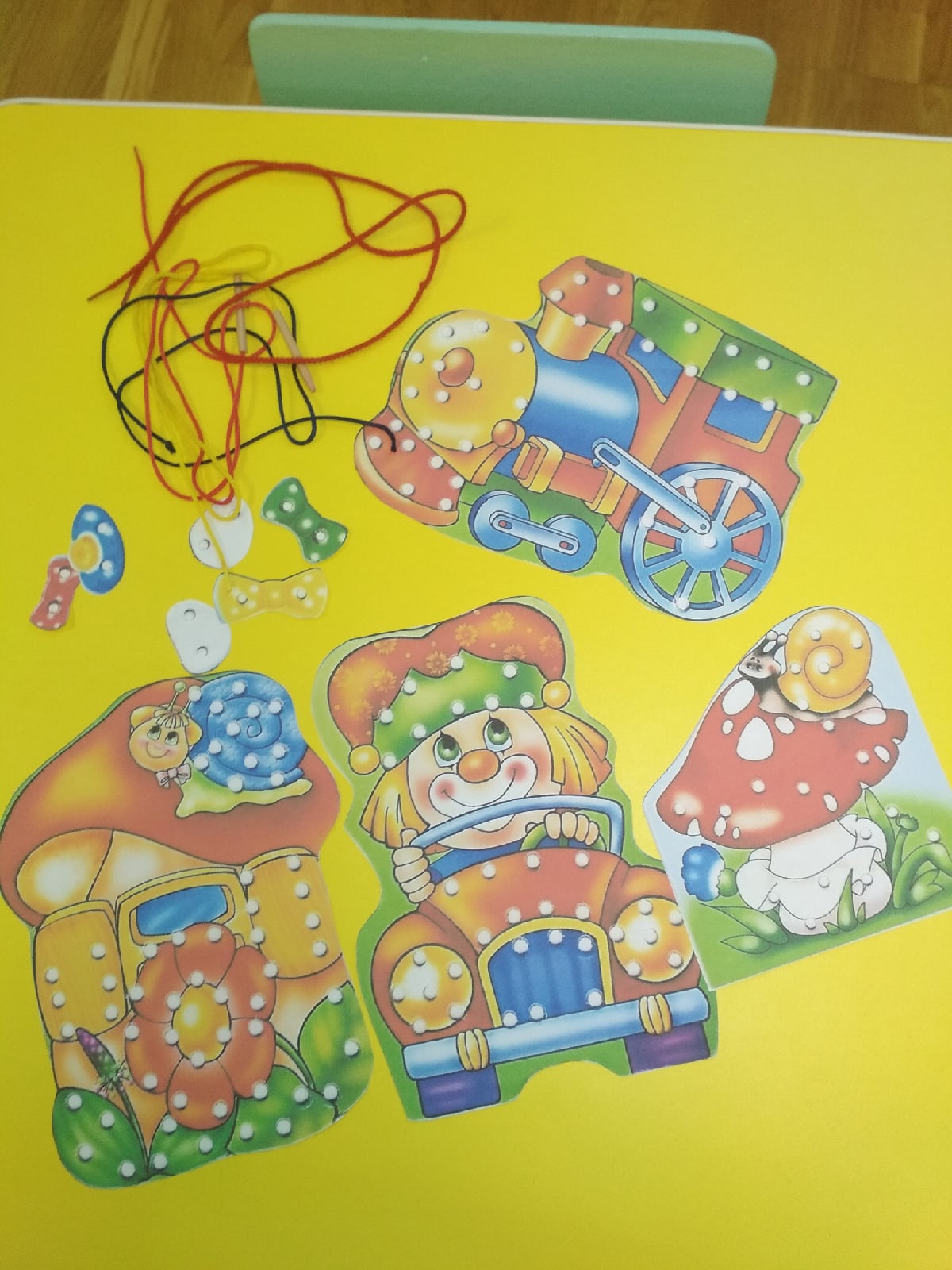 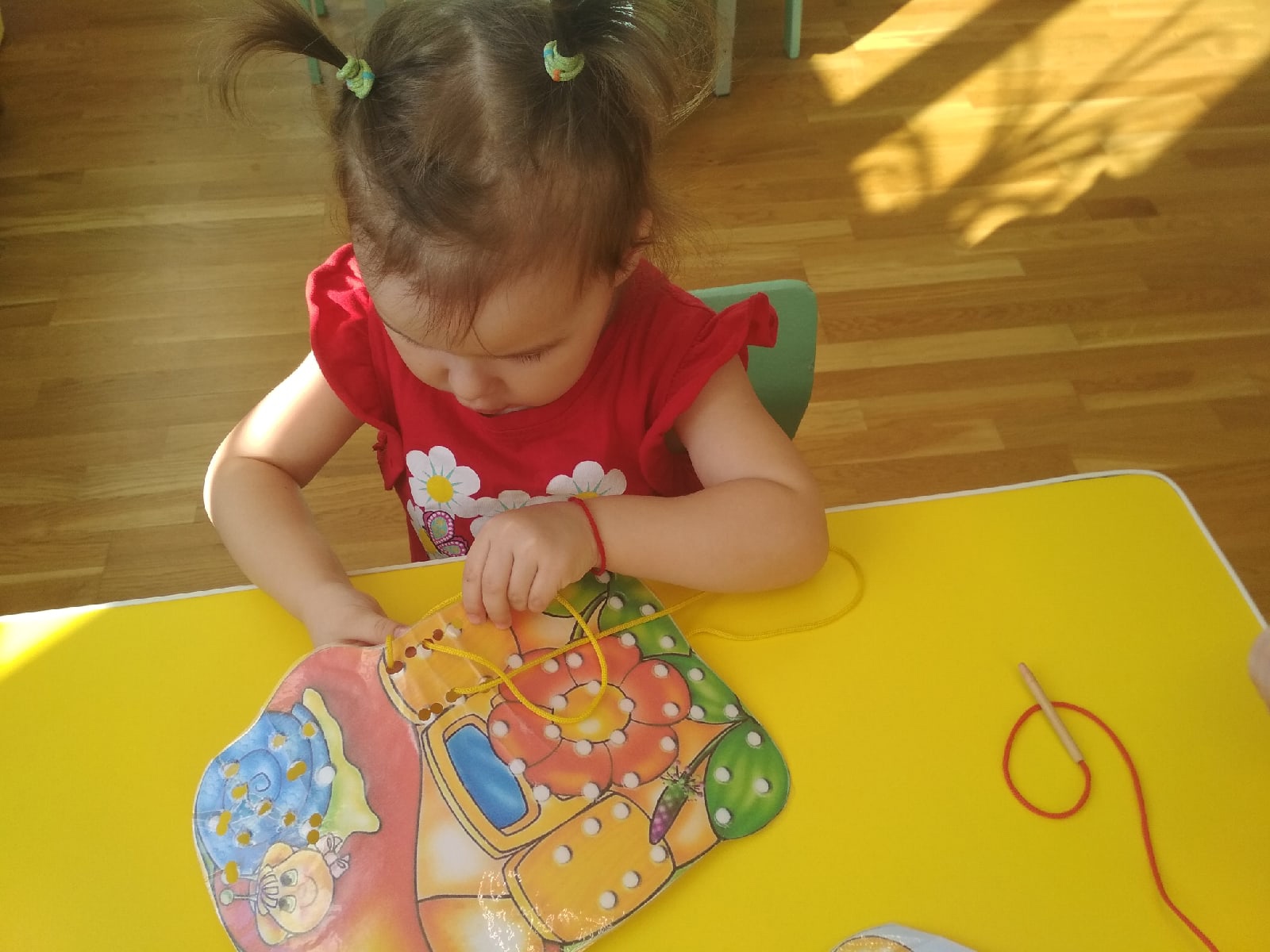 «Что нашел ёж, когда гулял в лесу?»
«Разложи по своим местам»
«Собери сказку»
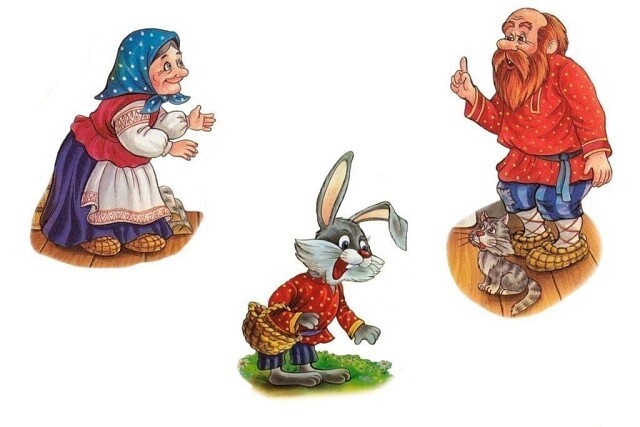 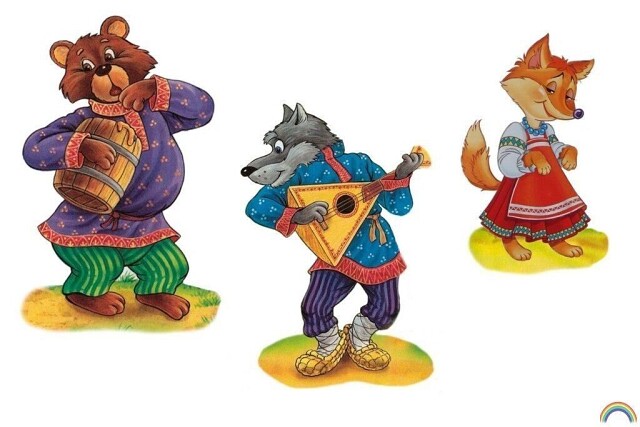 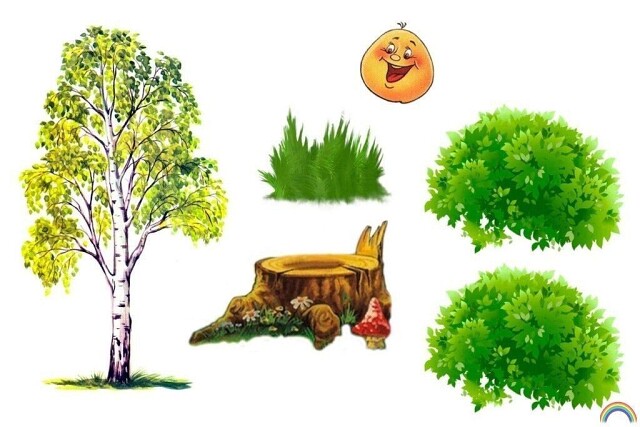 «Разложи фрукты и овощи»
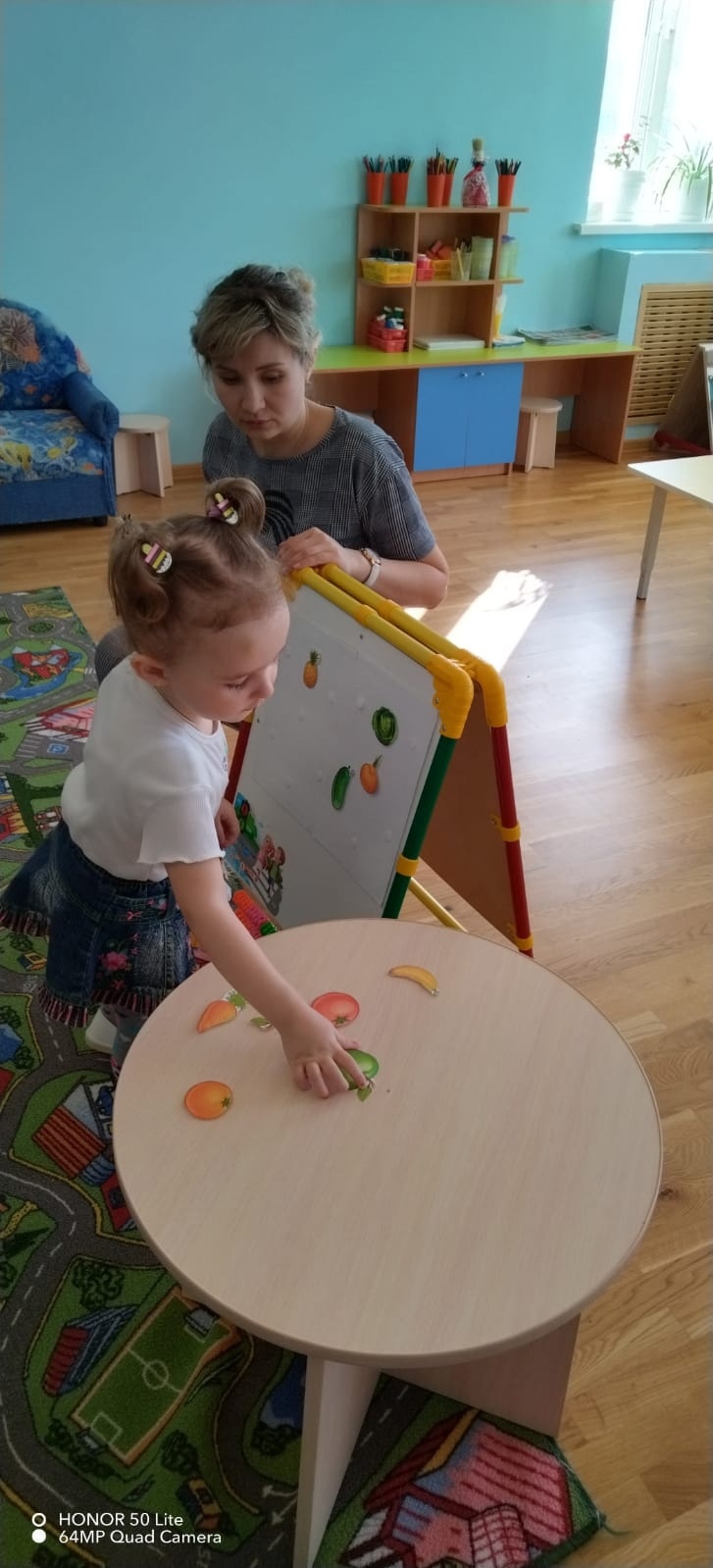 Спасибо за внимание!